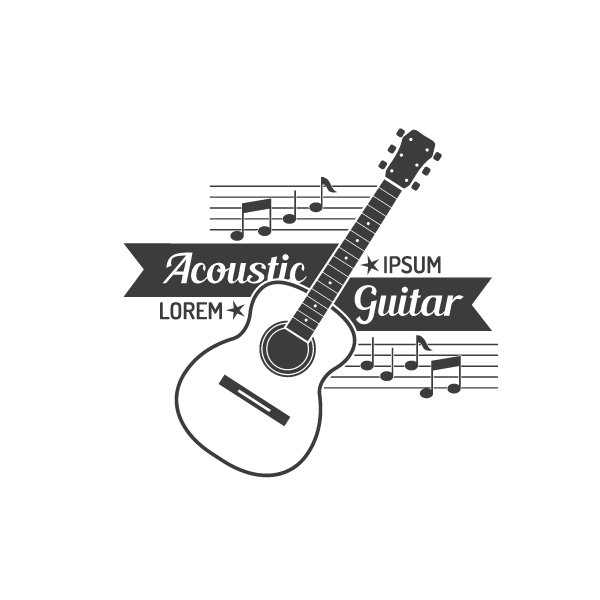 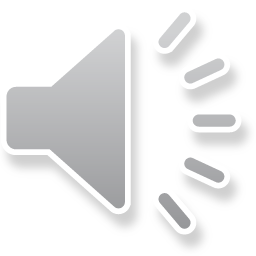 简约音乐培训动态PPT模板
年终总结/工作汇报/企业宣传/产品介绍/企业策划
汇报人:xiazaii      时间:20X年x月x日
1
年度工作概述
目录 
CONTENTS
2
工作完成情况
3
成功项目展示
4
工作存在不足
此处添加标题文本
This is a good space for a short subtitle
TOPIC HEADER HERE
TOPIC HEADER HERE
We have many PowerPoint templates that has been specifically designed to help anyone that is stepping into the world of PowerPoint for the very first time.
We have many PowerPoint templates that has been specifically designed to help anyone that is stepping into the world of PowerPoint for the very first time.
KEY WORD
We have many PowerPoint templates that has been specifically designed.
TOPIC HEADER HERE
TOPIC HEADER HERE
We have many PowerPoint templates that has been specifically designed to help anyone that is stepping into the world of PowerPoint for the very first time.
We have many PowerPoint templates that has been specifically designed to help anyone that is stepping into the world of PowerPoint for the very first time.
此处添加标题文本
This is a good space for a short subtitle
Head Title
Head Title
01
02
We have many PowerPoint templates that has been specifically designed.
We have many PowerPoint templates that has been specifically designed.
Head Title
Head Title
03
04
We have many PowerPoint templates that has been specifically designed.
We have many PowerPoint templates that has been specifically designed.
添加标题
点击此处添加文字内容
添加标题
点击此处添加文字内容
添加标题
点击此处添加文字内容
添加标题
添加标题
添加标题
点击此处添加文字说明内容，可以通过复制您的文本内容，在此文本框粘贴并选择只保留文字。
点击此处添加文字说明内容，可以通过复制您的文本内容，在此文本框粘贴并选择只保留文字。
点击此处添加文字说明内容，可以通过复制您的文本内容，在此文本框粘贴并选择只保留文字。
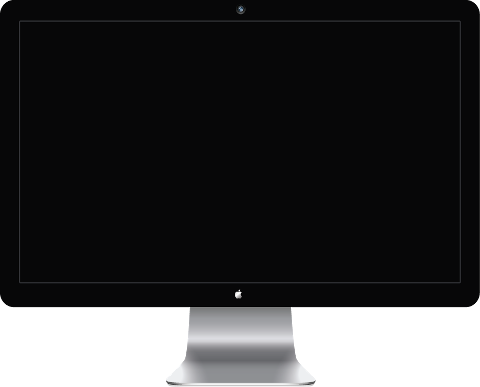 We have many PowerPoint templates that has been specifically designed to help anyone that is stepping into the world of PowerPoint for the very first time.
We have many PowerPoint templates that has been specifically designed to help anyone that is stepping into the world of PowerPoint for the very first time.
We have many PowerPoint templates that has been specifically designed to help anyone that is stepping into the world of PowerPoint for the very first time.
We have many PowerPoint templates that has been specifically designed to help anyone that is stepping into the world of PowerPoint for the very first time.
We have many PowerPoint templates that has been specifically designed to help anyone that is stepping into the world of PowerPoint for the very first time.
We have many PowerPoint templates that has been specifically designed to help anyone that is stepping into the world of PowerPoint for the very first time.
1
年度工作概述
目录 
CONTENTS
2
工作完成情况
3
4
成功项目展示
工作存在不足
OPTION 02
We have many PowerPoint templates that has been specifically designed.
OPTION 04
We have many PowerPoint templates that has been specifically designed.
OPTION 01
We have many PowerPoint templates that has been specifically designed.
OPTION 03
We have many PowerPoint templates that has been specifically designed.
OPTION 05
We have many PowerPoint templates that has been specifically designed.
TOPIC HEADER HERE
We have many PowerPoint templates that has been specifically designed to help anyone that is stepping into the world of PowerPoint for the very first time.
TOPIC HEADER HERE
We have many PowerPoint templates that has been specifically designed to help anyone that is stepping into the world of PowerPoint for the very first time.
TOPIC HEADER HERE
We have many PowerPoint templates that has been specifically designed to help anyone that is stepping into the world of PowerPoint for the very first time.
TOPIC HEADER HERE
We have many PowerPoint templates that has been specifically designed to help anyone that is stepping into the world of PowerPoint for the very first time.
TOPIC HEADER HERE
We have many PowerPoint templates that has been specifically designed to help anyone that is stepping into the world of PowerPoint for the very first time.
OPTION 02
We have many PowerPoint templates that has been specifically designed.
OPTION 04
We have many PowerPoint templates that has been specifically designed.
OPTION 01
We have many PowerPoint templates that has been specifically designed.
OPTION 03
We have many PowerPoint templates that has been specifically designed.
OPTION 05
We have many PowerPoint templates that has been specifically designed.
Message
Management
Target
We have many PowerPoint templates that has been specifically designed.
We have many PowerPoint templates that has been specifically designed.
We have many PowerPoint templates that has been specifically designed.
We have many PowerPoint templates that has been specifically designed to help anyone that is stepping into the world of PowerPoint for the very first time. We have many PowerPoint templates that has been specifically designed to help anyone that is stepping into the world of PowerPoint for the very first time.
1
年度工作概述
目录 
CONTENTS
2
工作完成情况
3
4
成功项目展示
工作存在不足
TOPIC HEADER HERE
TOPIC HEADER HERE
We have many PowerPoint templates that has been specifically designed.
We have many PowerPoint templates that has been specifically designed.
2012
2013
2014
2015
2016
TOPIC HEADER HERE
TOPIC HEADER HERE
TOPIC HEADER HERE
We have many PowerPoint templates that has been specifically designed.
We have many PowerPoint templates that has been specifically designed.
We have many PowerPoint templates that has been specifically designed.
标题
01
您的内容打在这里，或者通过您的内容打在这里，或者您的内容打在这里，
02
标题
您的内容打在这里，或者通过您的内容打在这里，或者您的内容打在这里，
02
03
标题
您的内容打在这里，或者通过您的内容打在这里，或者您的内容打在这里，
03
01
添加标题
单击此处添加文本
单击此处添加文本
单击此处添加文本
单击此处添加文本
添加标题
添加标题
添加标题
添加标题
单击此处添加文本
单击此处添加文本
单击此处添加文本
单击此处添加文本
单击此处添加文本
单击此处添加文本
单击此处添加文本
单击此处添加文本
单击此处添加文本
单击此处添加文本
单击此处添加文本
单击此处添加文本
单击此处添加文本
单击此处添加文本
单击此处添加文本
单击此处添加文本
CLICK ON ADD RELATED TITLE WORDS
点击添加标题文字，修改文字内容
点击添加相关标题文字，点击添加相关标题文字，点击添加相关标题文字，点击添加相关标题文字。点击添加相关标题文字，点击添加相关标题文字，点击添加相关标题文字
添加标题
添加标题
在此录入图表的描述说明，在此录入图表的描述说明，在此录入上述图表的描述说明。
在此录入图表的描述说明，在此录入图表的描述说明，在此录入上述图表的描述说明。
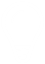 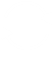 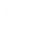 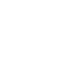 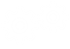 添加标题
添加标题
在此录入图表的描述说明，在此录入图表的描述说明，在此录入上述图表的描述说明。
在此录入图表的描述说明，在此录入图表的描述说明，在此录入上述图表的描述说明。
添加标题
在此录入图表的描述说明，在此录入图表的描述说明，在此录入上述图表的描述说明。
1
年度工作概述
目录 
CONTENTS
2
工作完成情况
3
成功项目展示
4
工作存在不足
04
03
添加标题
您的内容打在这里，或通过复制文本后在此选择粘贴，并选择只保留文字。
02
添加标题
您的内容打在这里，或通过复制文本后在此选择粘贴，并选择只保留文字。
01
添加标题
您的内容打在这里，或通过复制文本后在此选择粘贴，并选择只保留文字。
添加标题
您的内容打在这里，或通过复制文本后在此选择粘贴，并选择只保留文字。
2011
2012
2013
2014
01
03
02
15万
标题一文字此处添加详细文本描述，建议与标题相关并符合整体语言风格，语言描述尽量简洁生动。尽量将每页幻灯片的字数控制在200字以内
标题三文字此处添加详细文本描述，建议与标题相关并符合整体语言风格，语言描述尽量简洁生动。尽量将每页幻灯片的字数控制在200字以内
标题二文字此处添加详细文本描述，建议与标题相关并符合整体语言风格，语言描述尽量简洁生动。尽量将每页幻灯片的字数控制在200字以内
添加标题
12万
添加标题
5万
添加标题
此处添加标题文本
This is a good space for a short subtitle
TOPIC HEADER HERE
We have many PowerPoint templates that has been specifically designed to help anyone that is stepping into the world of PowerPoint for the very first time. We have many PowerPoint templates that has been specifically designed to help anyone that is stepping into the world of PowerPoint for the very first time.
STEP 01
TOPIC HEADER HERE
We have many PowerPoint templates that has been specifically designed to help anyone that is stepping into the world of PowerPoint for the very first time. We have many PowerPoint templates that has been specifically designed to help anyone that is stepping into the world of PowerPoint for the very first time.
STEP 02
TOPIC HEADER HERE
We have many PowerPoint templates that has been specifically designed to help anyone that is stepping into the world of PowerPoint for the very first time. We have many PowerPoint templates that has been specifically designed to help anyone that is stepping into the world of PowerPoint for the very first time.
STEP 03
TOPIC HEADER HERE
We have many PowerPoint templates that has been specifically designed to help anyone that is stepping into the world of PowerPoint for the very first time. We have many PowerPoint templates that has been specifically designed to help anyone that is stepping into the world of PowerPoint for the very first time.
STEP 04
e7d195523061f1c0cef09ac28eaae964ec9988a5cce77c8b8C1E4685C6E6B40CD7615480512384A61EE159C6FE0045D14B61E85D0A95589D558B81FFC809322ACC20DC2254D928200A3EA0841B8B1814961BE795024DFDEF45878460D5EEC04B3DB4C246007153409DEDE37CA726A66AF19B77CE744E11CADCFB09B3408DEC1F688348922E38CCEE
专业版式设计
Clean, Minimalist, Flat, Powerful and Flexible PowerPoint template, perfect for business use.
完全一键换色
Clean, Minimalist, Flat, Powerful and Flexible PowerPoint template, perfect for business use.
详细帮助文件
Clean, Minimalist, Flat, Powerful and Flexible PowerPoint template, perfect for business use.
文本
文本
点击添加文本
文本
点击添加文本
文本
点击输入简要文本内容，文字内容需概况精炼的说明该分项内容专业设计……
点击输入简要文本内容，文字内容需概况精炼的说明该分项内容专业设计……
点击添加文本
点击添加文本
点击输入简要文本内容，文字内容需概况精炼的说明该分项内容专业设计……
点击输入简要文本内容，文字内容需概况精炼的说明该分项内容专业设计……
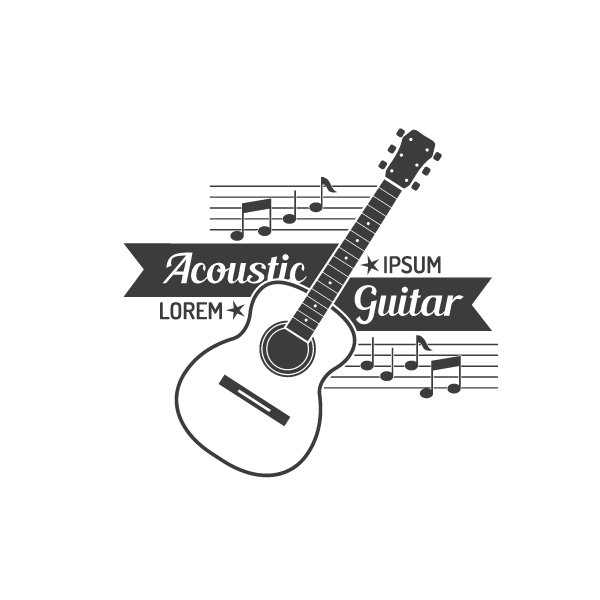 演讲完毕    谢谢您的观看
年终总结/工作汇报/企业宣传/产品介绍/企业策划
汇报人:xiazaii        时间:20X年x月x日